дисципліна
СВІТОВИЙ РИНОК ТУРИСТИЧИХ ПОСЛУГ
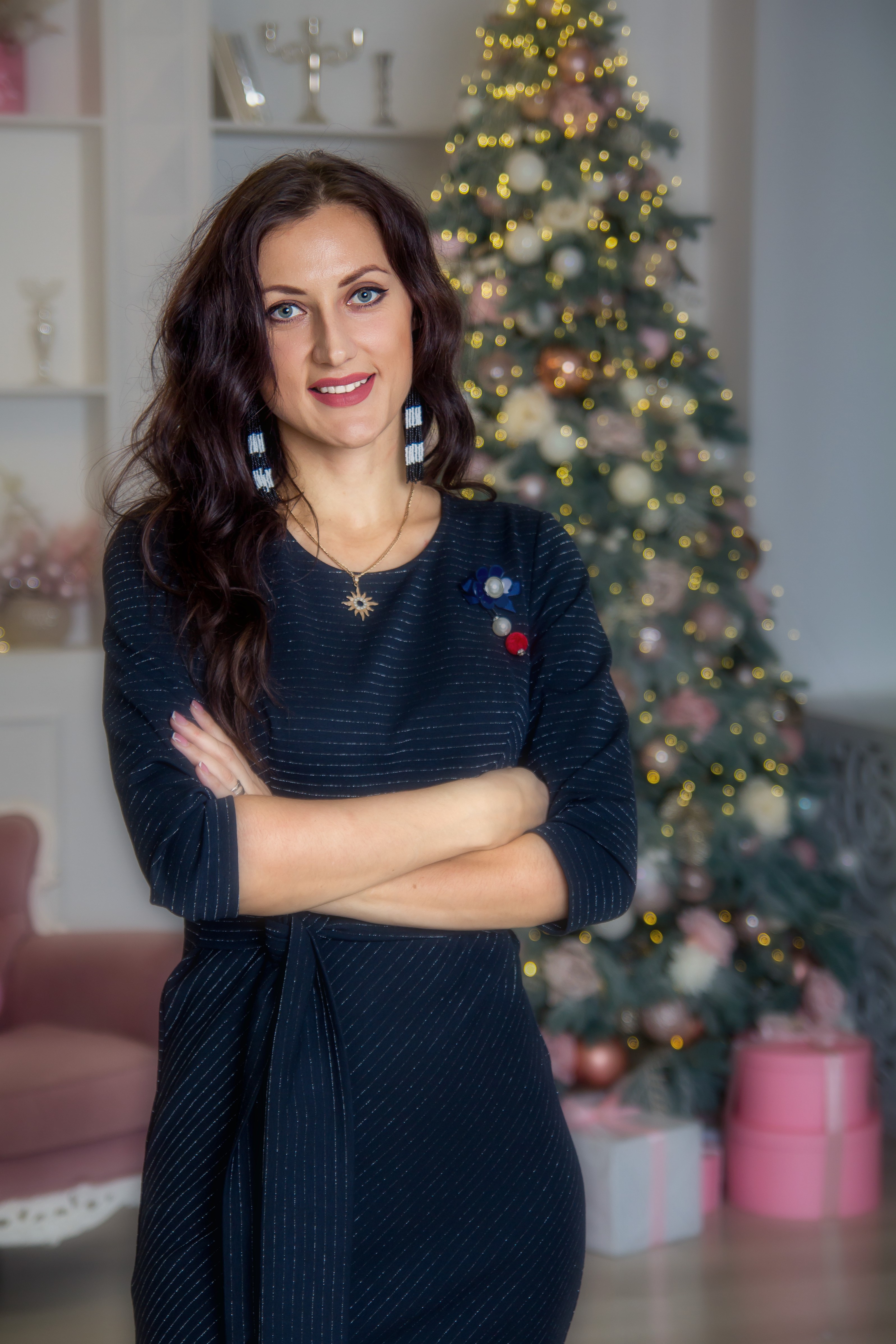 Викладач: кандидат наук фізичного виховання і спорту, доцент Чуєва Інна Олександрівна
Кафедра: Туризму та готельно-ресторанної справи, IV корпус, 306 ауд.
E-mail: denizenko@ukr.net
Телефон: +380977058774
ОПИС КУРСУ
Курс розроблено таким чином, щоб надати здобувачам необхідні знання, обов’язкові для того, щоб оцінювати вплив туристичних послуг на економіку регіону та країни; проаналізувати розподіл і рух туристичних потоків у межах України та у світі;  розрахувати потреби населення країни чи регіону в туристичних послугах; аналізувати ринок світових туристичних послуг.
Метою курсу є
формування спеціальних професійних знань у студентів з теоретичних засад ринку світових туристичних послуг, особливостей організації заходів, функціонування інфраструктури та організації обслуговування туристів підприємствами туризму, а також вивчення особливостей туристичних послуг у різних регіонах світу.
У разі успішного завершення курсу студент зможе:
визначати соціально-економічні чинники розвитку ринку туристичних послуг;
використовувати методику дослідження ринку туристичних послуг у світі;
використовувати міжнародні нормативно-правові акти у сфері гостинності;
визначати особливості функціонування ринку туристичних послуг у різних регіонах світу;
прогнозувати та досліджувати розвиток ринку туристичних послуг обраної країни чи регіону.
Протягом курсу студенти вивчатимуть такі цікаві теми:
Сутність, класифікаційні критерії та специфічні ознаки туристичних послуг
Туристична послуга: зміст та класифікаційні критерії
Типологія та системна взаємодії суб’єктів ринку туристичних послуг
Організаційно-економічне забезпечення розвитку ринку туристичних послуг
Соціально-економічні показники розвитку ринку туристичних послуг
Просторова поляризація ринку туристичних послуг, тощо….